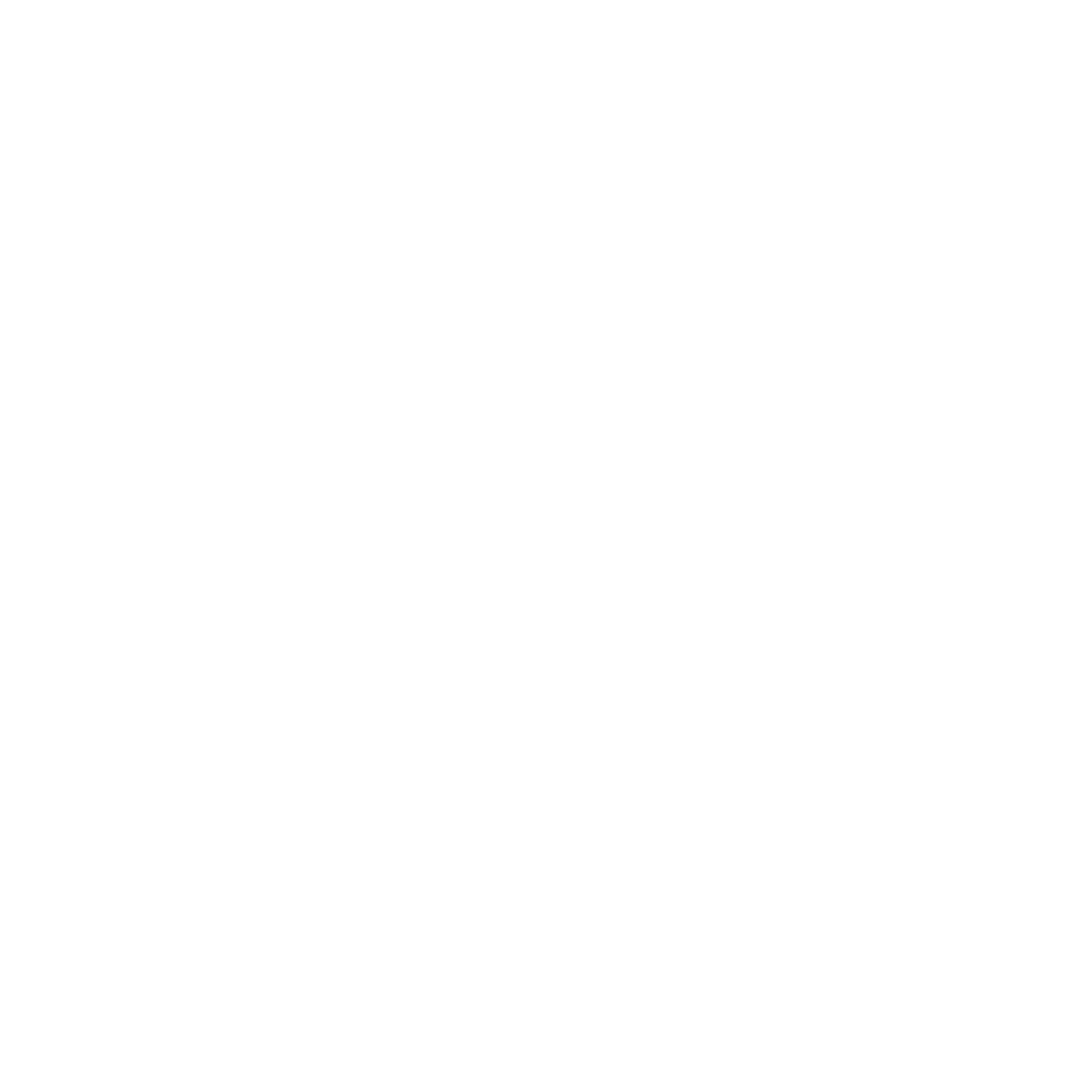 Гуманитарлық және әлеуметтік ғылымдар
Әлеуметтік ғылымдар, журналистика және ақпарат кафедрасы
ФАКУЛЬТЕТІ
7M03201 — 
Журналистика
Бұл қандай мамандық?
БАҚ (интернет, баспа, радио, теледидар және т. б.) көмегімен ақпаратты жинау, өңдеу және тарату
Мен қайда жұмыс істеймін?
Баспа БАҚ
Радио және теледидар
Интернет БАҚ
PRS
MM
Кім бола аламын?
Тілші
Редактор
Жүргізуші
Баспасөз хатшысы
Спичрайтер
Копирайтер
SMM менеджері
Блогер
Бұл мамандық неге сұранысқа ие?
Бұқаралық ақпарат құралдары үнемі дамып, трансформациялануда, жаңа басылымдар мен ресурстар пайда болуда, және әрбір адамға үшін ақпаратты аудиторияға жеткізе алатын сауатты журналистер қажет
Дуальді оқыту
«Хабар» Агенттігі
Телеарнасы «Ертіс» Ертіс Медиа
Сіз үйренетін пәндер:
Дата журналистика
Медиа және ақпараттық сауаттылық
Аналитикалық журналистика
Мультимедиялық журналистика
Электрондық бұқаралық коммуникация құралдары: social media
Networking: әлеуметтік коммуникацияның ерекшелігі
Әлеуметтік медиамаркетинг және мессенджер медиа маркетинг (SMM және MMM)
Тергеу журналистикасы
Медиа, веб-дизайн және SEO оңтайландыру
Біздің жетістіктеріміз:
Біздің студент-журналистер республикалық олимпиадалардың жеңімпаздары  
Тәжірибе оқытушылары 
Өзіміздің фотостудиямыз, оқу теледидар орталығымыз, студенттік радиомыз
Біздің түлектер:
Әбішева Гүлнәш Болатқызы – «Ertis» телеарнасының директоры
Вервекин Александр Анатольевич – Қазақстан Журналистер одағы облыстық филиалының төрағасы, «Kazinform» арнайы тілшісі
Тимофей Голев – «Ирбис» телеарнасының бас редакторы
Есімханова Ақмарал – «Хабар» телеарнасының арнайы тілшісі .
 Аида Хамзина – «Ертіс Медиай медиахолдингінің директоры
TOU-да сіз жасай аласыз:
Студенттік радиода жүргізуші болу
Университеттен шықпай контент жасау
Өзіңіздің тик ток үйін құрайсыз
Анимациялау 
Бейнероликтерді өзгерту 
Суретке түсіру
Adobe After Effects, Adobe Photoshop, Adobe Premiere Pro-да жұмыс істеу